English 7                       Wed, Sept 20th, 2017
UNIT 3 . COMMUNITY SERVICE 
PERIOD 16. LESSON 1. GETTING STARTED
WELCOME TO MY CLASS
Teacher: Nguyen Thi Thu Ha
1. Hang man:
S
E
R
V
I
C
E
S
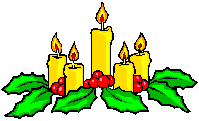 1. Hang man:
V
O
L
U
N
T
E
E
R
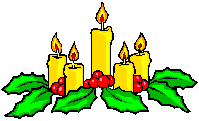 UNIT 3. COMMUNITY SERVICE
Period 16
GETTING STARTED 
A HELPING HAND
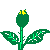 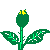 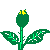 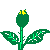 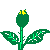 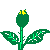 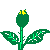 I. New words:
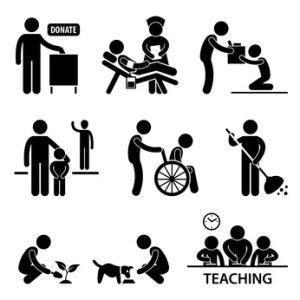 community service /kəˈmjuːnɪti ˈsɜːvɪs/ (n)
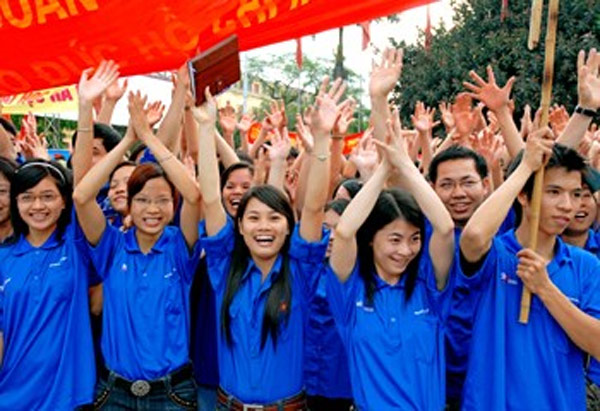 :   phục vụ cộng đồng
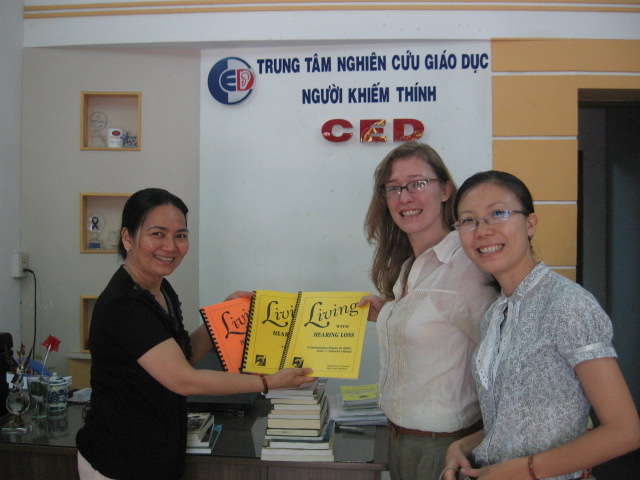 benefit / ˈbenɪfɪt / (n)
:  lợi ích
volunteer /ˌvɒlənˈtɪə / (v, n )
:   đi tình nguyện
non-profit /nɒn- ˈprɒfɪt/ (adj)
: phi lợi nhuận
donate /dəʊˈneɪt/ (v)
: hiến tặng , đóng góp
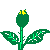 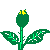 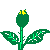 to make a difference / meɪk ə ˈdɪfrəns /
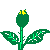 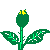 : làm thay đổi (cho tốt đẹp)
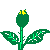 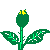 * introduction
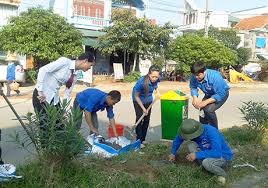 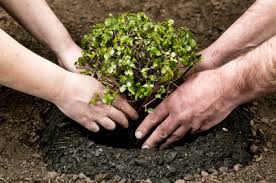 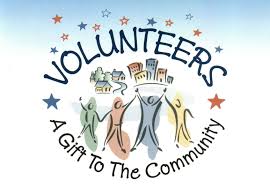 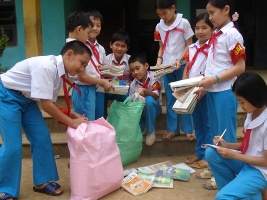 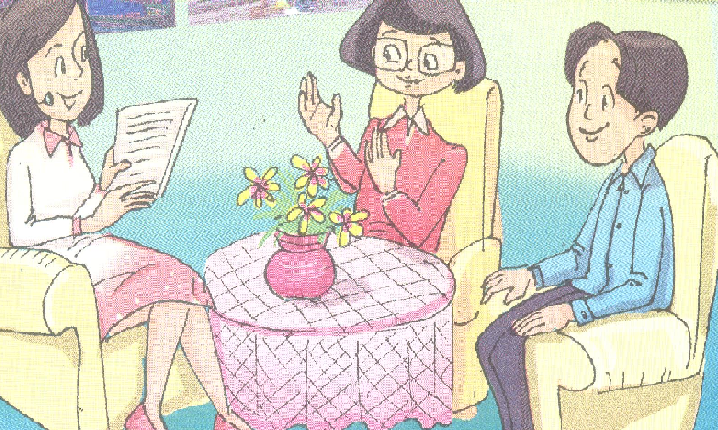 mai
reporter
phuc
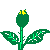 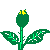 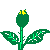 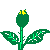 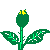 2. What are they talking about?
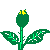 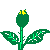 1. Who do you think they are ?
II. Listen and read
1. Global citizen
The name of the radio program.
The organization that Mai is from
2. Be a Buddy
3. Go Green
The organization that Phuc is from
4. Hai Ba Trung school
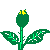 The school where Mai and Phuc go to
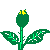 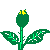 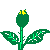 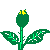 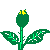 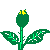 1.  Read the conversation again and tick T (true) or F (False). (Ex. a/p.27)
T
T
T
F
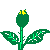 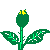 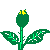 T
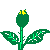 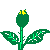 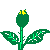 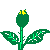 2. Read the conversation again. Answer the following questions. (Ex. b/ p. 27)
1. What does the community service mean?
2. What does the phrase “ make a difference” mean?
3. What does the Go Green  do in their community garden project?
4. How does the community garden project do to make a difference”?
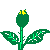 5. What does  “Be a Buddy” do?
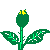 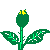 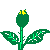 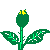 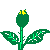 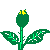 Shark attack
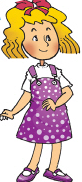 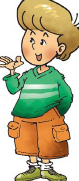 1. What does the community service mean?
Helping the community without payment.
2. What does the phrase 
“ make a difference” mean?
Not the same.
3. What does the Go Green  do
 in their community garden project?
It plants trees.
4. How does the community garden 
project do to make a difference”?
To protect the environment.
5. What does  “Be a Buddy” do?
To help the street  children.
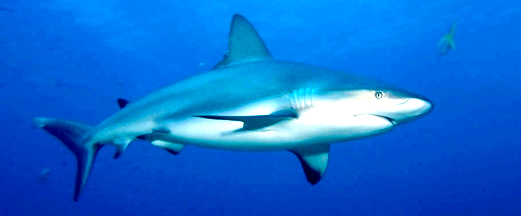 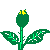 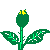 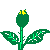 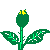 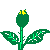 III. PRACTICE
1. Look at the words in the box. Can you put them in the right groups? (Ex. 2/p.27)
donate
help
benefit
benefit
volunteer
help
recycle
environmental
encourage
plant
provide
clean
clean
plant
adjectives
nouns
verbs
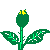 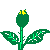 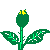 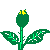 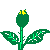 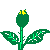 2. Fill the gaps with the words in the box.(Ex. 3 /p.27)
donates
volunteer
community service
make a difference
homeless people
1. You are a _______________ if you help other people willingly and without payment.
2. _______________ are those who do not have a home and really need help.
3. She often ________________ money to charitable organisations.
4. The activities that individuals or organisations do to benefit a community are called ______________.
5. If you are trying to _____________________, you are trying to have a good effect on a person or situation.
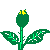 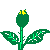 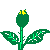 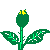 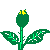 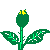 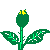 3. Describe the pictures with the verbs in 2. (Ex. 4 / p.27)
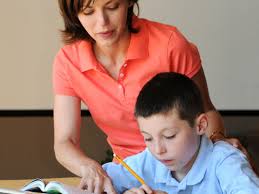 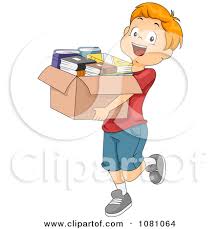 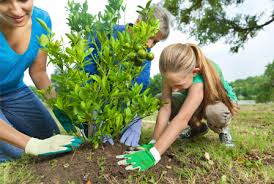 Help
Plant
Donate
2.  _________ trees
1.  ___________ books.
3.  __________ children do homework.
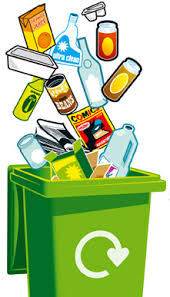 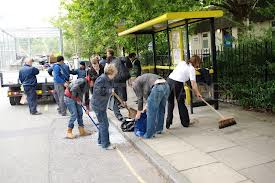 4. ______ street.
Clean
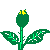 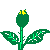 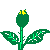 Recycle
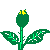 4. ___________ rubbish
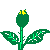 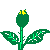 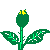 4. Create word webs. (Ex. 5 / p.27)
books
blood
DONATE
clothes
money
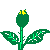 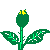 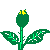 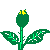 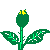 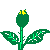 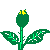 4. Create word webs. (Ex. 5 / p.27)
children
Elderly people
HELP
Homeless people
The poor
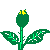 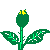 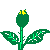 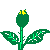 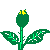 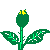 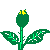 4. Create word webs. (Ex. 5 / p.27)
street
walls
CLEAN
School yard
beaches
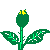 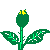 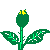 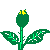 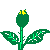 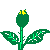 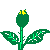 4. Create word webs. (Ex. 5 / p.27)
food
attention
PROVIDE
Life skills
houses
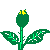 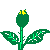 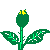 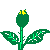 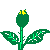 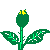 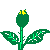 IV. At home
Learn new words by heart.
Do exercises B1, B2 (page 18/ workbook).
Prepare A CLOSER LOOK 1.
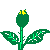 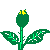 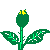 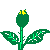 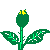 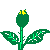 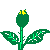